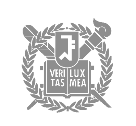 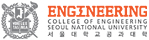 ICCE2012, Santander, Spain, July 1-6, 2012
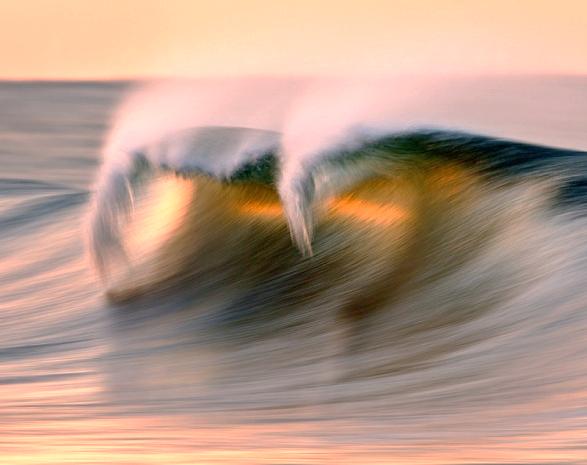 Stability formula of tetrapod incorporating slope effect
Kyung-Duck Suh, Jin Sung Kang
Seoul National University
1
[Speaker Notes: Thank you, chairman. Good morning, everyone. The title of my paper is …]
Contents
Background and purpose of research

Hydraulic experiment

Development of stability formula

Verification of stability formula

Uncertainty of stability formula

Conclusion
2
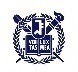 Stability formula of Tetrapod incorporating slope effect
Seoul National University
[Speaker Notes: This is the contents of my presentation. Background and purpose …]
Background and purpose
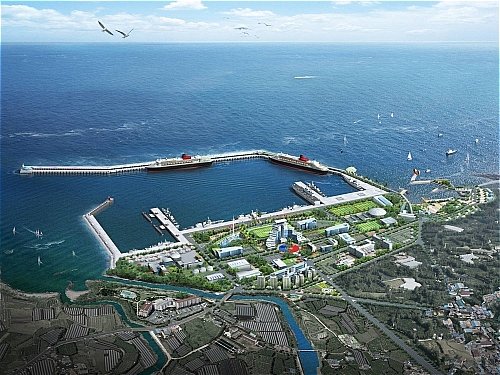 We need a breakwater for:

Harbor tranquility

Safe navigation and berthing of vessels

Protection of harbor facility and passenger
3
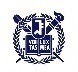 Stability formula of Tetrapod incorporating slope effect
Seoul National University
[Speaker Notes: Everybody knows that we need a breakwater for …]
Background and purpose
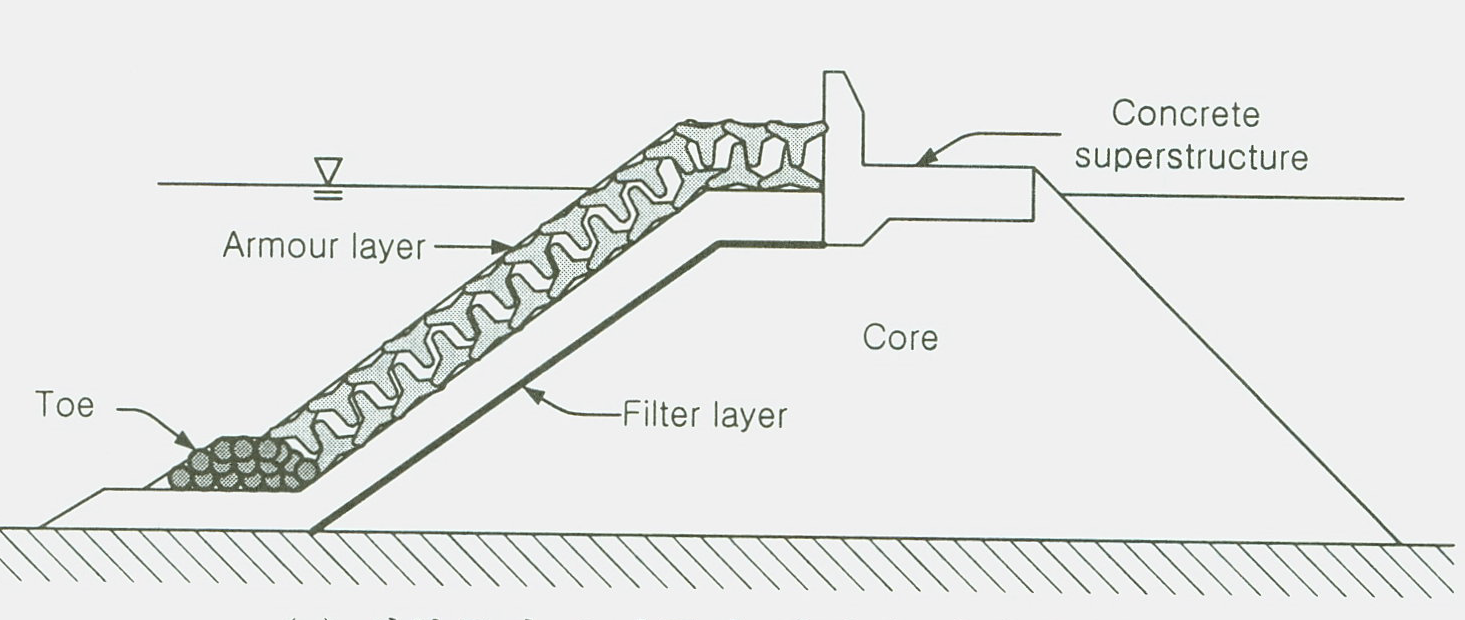 - Rubble-mound breakwaters are widely used.

- Tetrapod is the oldest (1950) concrete armor unit, but still widely used.
4
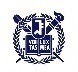 Stability formula of Tetrapod incorporating slope effect
Seoul National University
[Speaker Notes: There are different types of breakwaters. Rubble-mound breakwaters are …]
Background and purpose
Hudson (1959) : 




         = wave height,

                 = relative density of Tetrapod

         = nominal size of Tetrapod
         = slope angle,  
         = stability coefficient
5
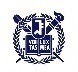 Stability formula of Tetrapod incorporating slope effect
Seoul National University
[Speaker Notes: Hudson formula has been widely used, which involves wave height, relative density of Tetrapod, nominal size of Tetrapod, slope angle, and stability coefficient.]
Background and purpose
Van der Meer (1988) : 
  

 
     = relative damage,       = number of waves

     = wave steepness (i.e. effect of wave period)

  Surging waves on 1:1.5 slope
De Jong (1996) : 




  Plunging waves on 1:1.5 slope
6
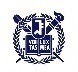 Stability formula of Tetrapod incorporating slope effect
Seoul National University
[Speaker Notes: Van der Meer proposed a new formula, which involves additional parameters: relative damage, number of waves, and wave steepness, that is effect of wave period. This formula, however, was proposed for surging waves on 1:1.5 slope. De Jong proposed a similar formula, which can be used for plunging waves on 1:1.5 slope.]
Background and purpose
Van der Meer (2000) : 
Recommended using the Van der Meer (1988) and De Jong (1996) formulas as a set of formulas which intersect at the point of minimum stability.





However, these formulas are still useful only for 1:1.5 slope.
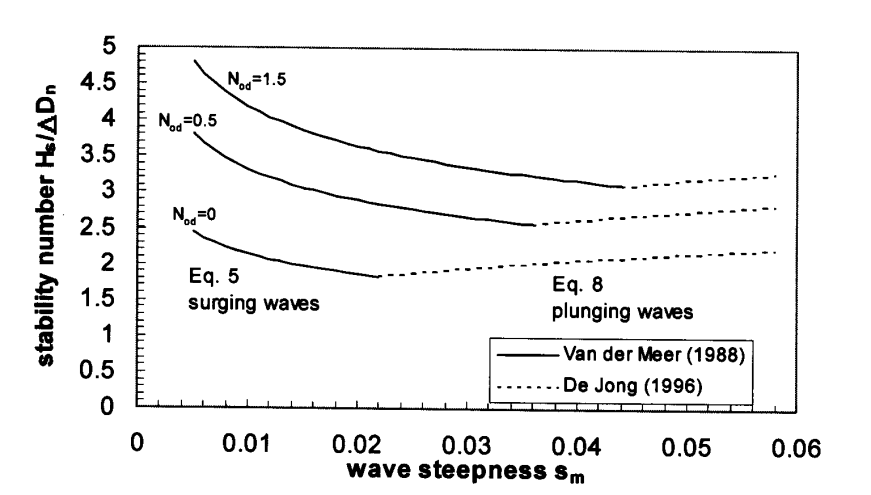 Van der Meer
De Jong
7
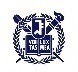 Stability formula of Tetrapod incorporating slope effect
Seoul National University
[Speaker Notes: Later, Van der Meer recommended using the Van der Meer and De Jong formulas as a set of formulas which intersect at the point of minimum stability as shown in this figure. However, these formulas are still useful only for 1:1.5 slope.]
Background and purpose
Purpose of present study (2012) : 

Develop a set of formulas which can be used for various structure slopes based on hydraulic model test results of the present and previous studies.
8
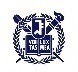 Stability formula of Tetrapod incorporating slope effect
Seoul National University
[Speaker Notes: The purpose of the present study is to develop …]
Hydraulic experiment
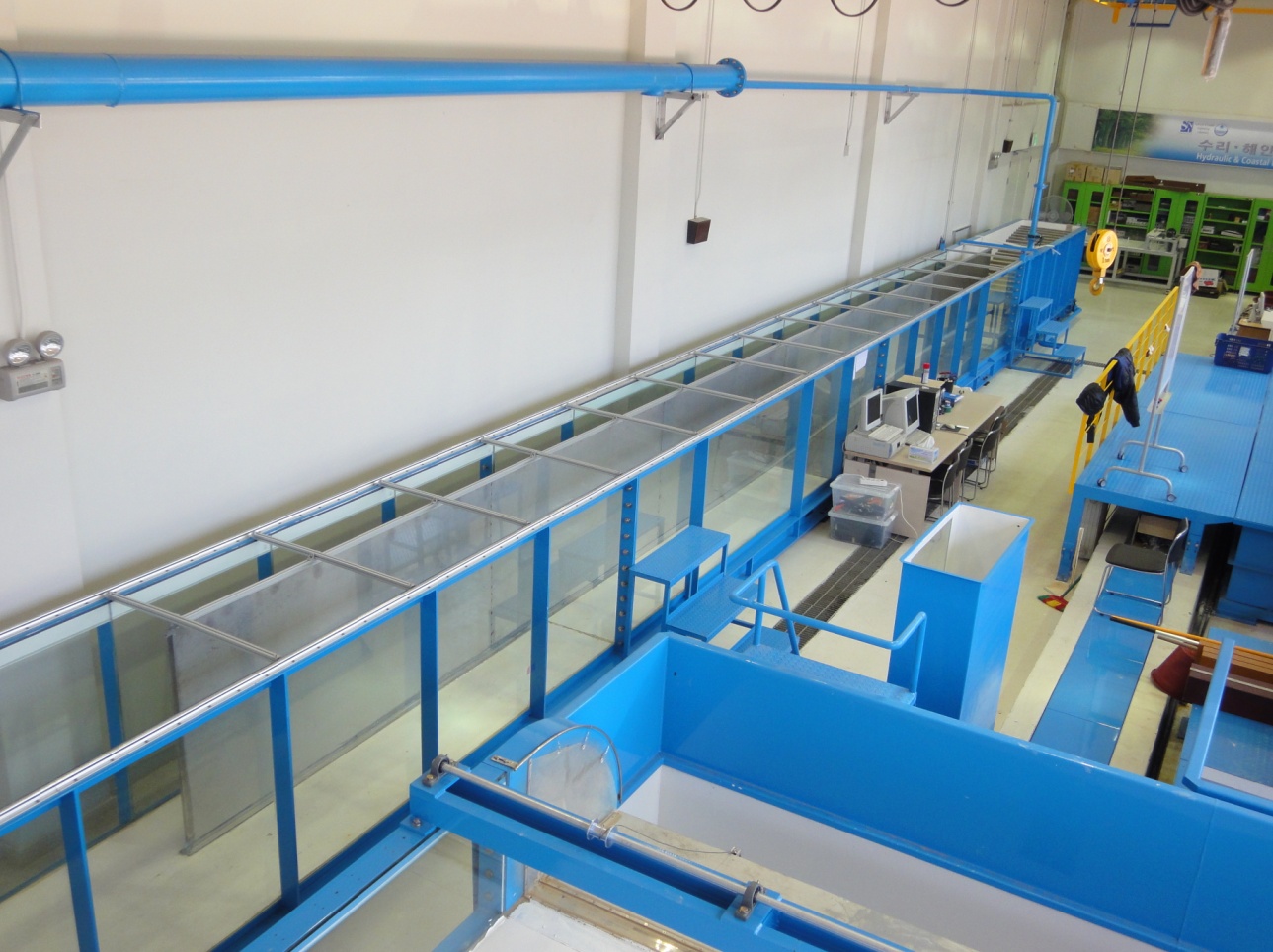 Wave Flume

▶ Coastal Eng. Laboratory,    
    Seoul National Univ.

▶ Piston-type wavemaker

▶ Irregular waves

▶ 35 (L), 1.2 (H), 1.0 (W) m

▶ Separation of flume:
    - Test section (0.6 m wide)
    - Incident wave
      measurement (0.4 m wide)
9
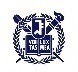 Stability formula of Tetrapod incorporating slope effect
Seoul National University
[Speaker Notes: Hydraulic experiment was carried out in the wave flume in Coastal Engineering Laboratory of Seoul National University. Piston-type wavemaker is used to generate irregular waves. Length is 35 m, height 1.2 m, width 1 m. The flume was separated into two parts: test section and incident wave measurement.]
Hydraulic experiment
Wave absorber
Wave paddle
Wave gages
Sloping mound
Wave absorber
Foreshore beach slope: 1:25
breakwater
0.6m
1.2m
0.4m
0.2m
3.5m
2m
3m
12m
7m
5m
3m
0.5m
15m
35m
<Side>
Wave absorber
Wave paddle
Wave gages
Sloping mound
Wave absorber
breakwater
1.0m
3.5m
2m
3m
12m
7m
5m
3m
0.5m
15m
35m
<Plan>
10
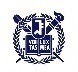 Stability formula of Tetrapod incorporating slope effect
Seoul National University
[Speaker Notes: This is the side view and plan view of the experimental setup. A sloping bed was installed to include the bottom slope effect. The total water depth was 0.6 m, and the breakwater water depth was 0.4 m. The foreshore beach slope was 1:25. Three wave gauges were used to measure the incident wave.]
Hydraulic experiment
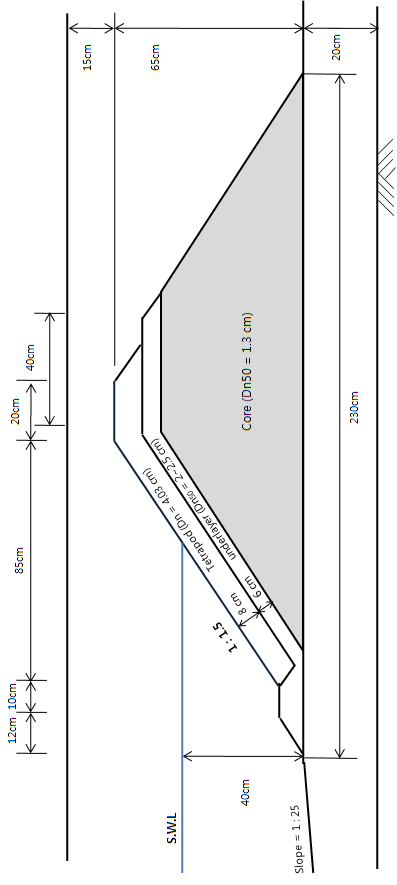 Breakwater cross-section
11
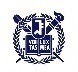 Stability formula of Tetrapod incorporating slope effect
Seoul National University
[Speaker Notes: This is the cross-section of the breakwater of 1:1.5 slope. The nominal size of Tetrapod was about 4 cm.]
Hydraulic experiment
Tetrapods along the sidewalls were fixed not to move using steel wire, and were not included in the damage calculation.
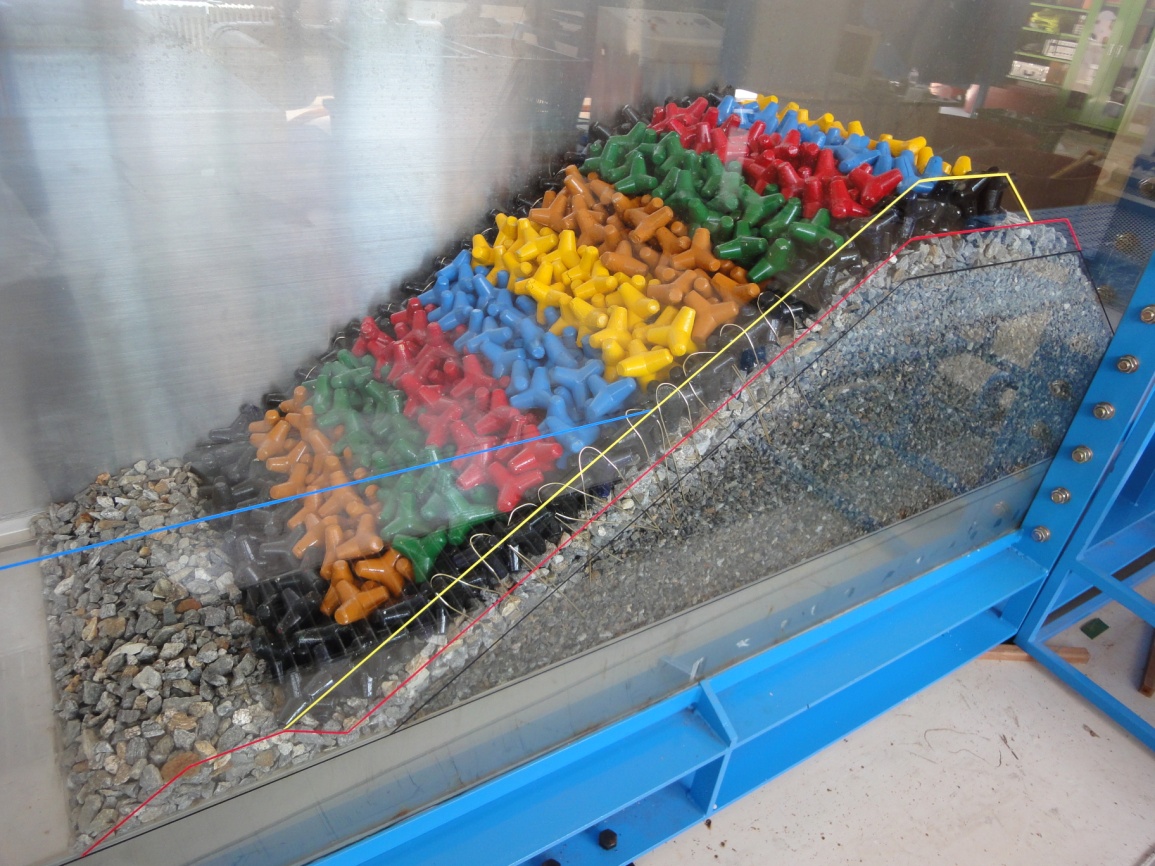 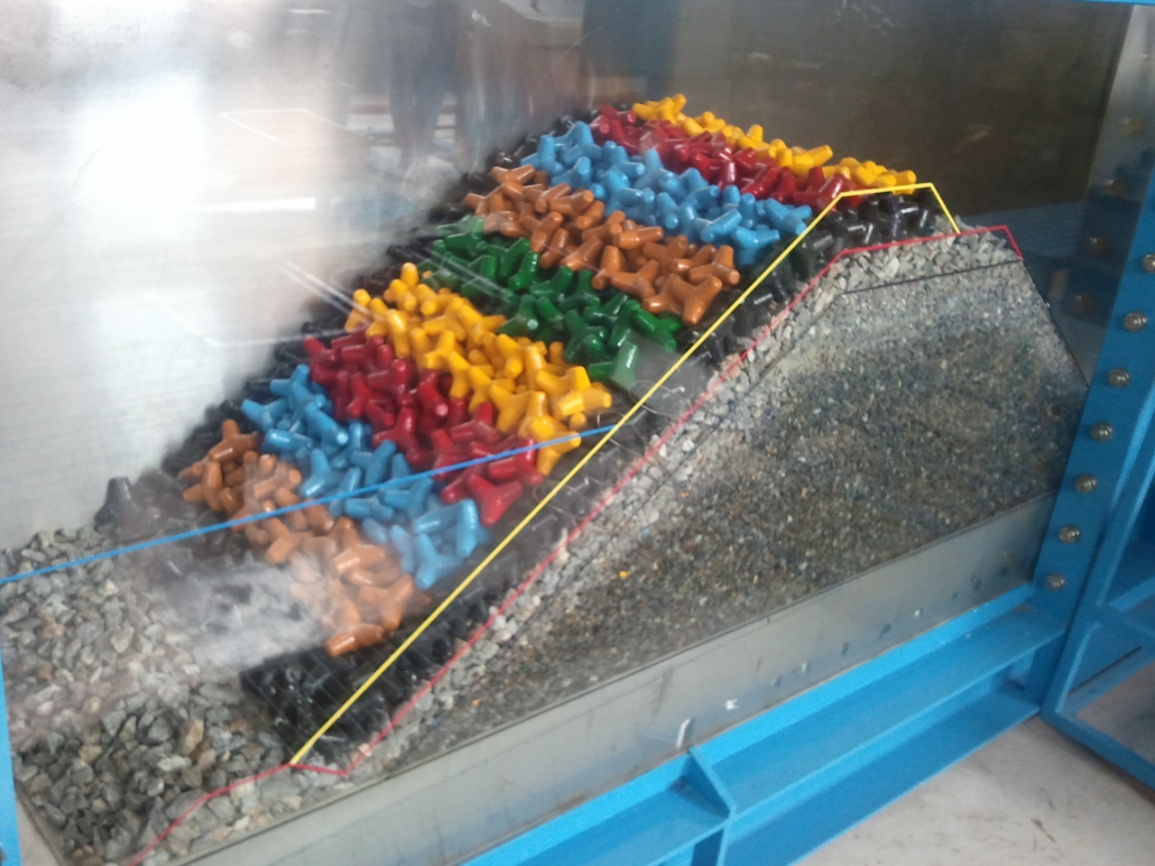 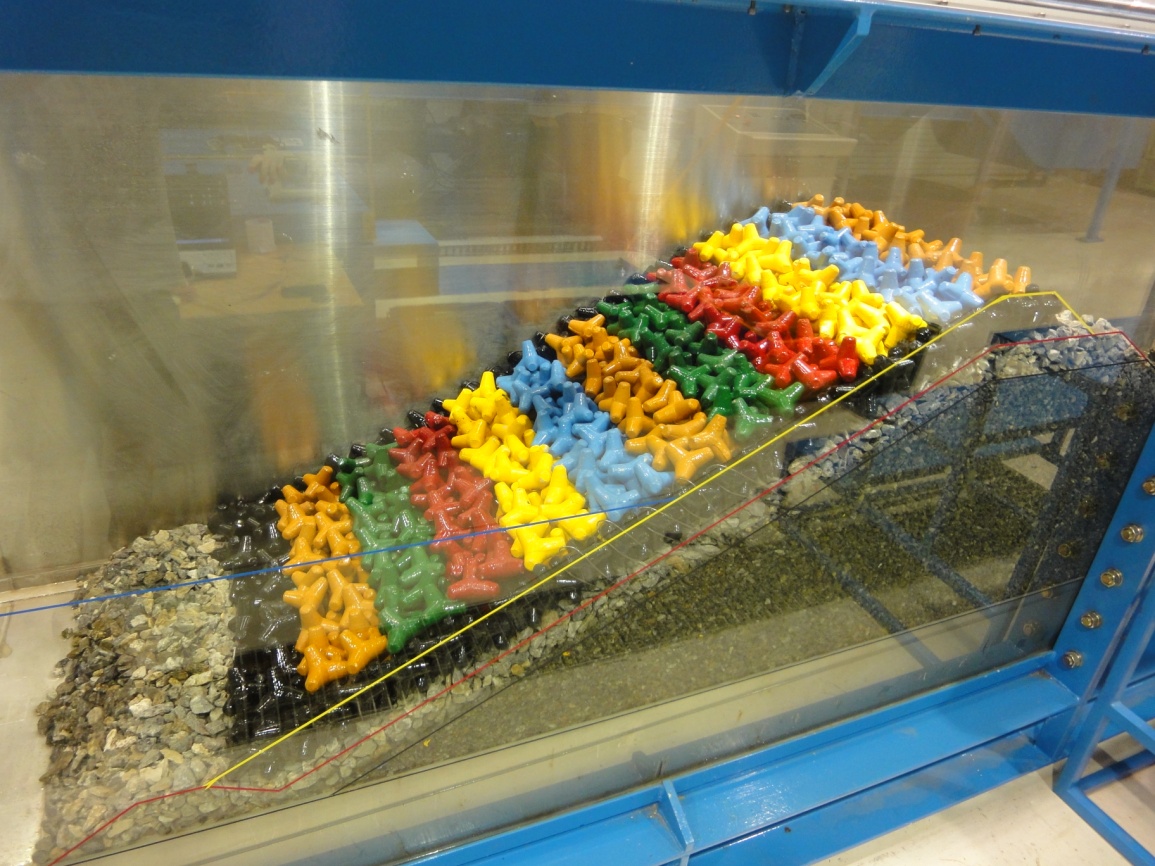 Slope =1:1.5
1:4/3
1:2
12
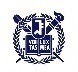 Stability formula of Tetrapod incorporating slope effect
Seoul National University
[Speaker Notes: This is the initial profile of 1:1.5 slope. The Tetrapods along the sidewalls were fixed not to move using steel wire, and were not included in the damage calculation. 1:4/3 slope. 1:2 slope.]
Hydraulic experiment
13
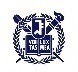 Stability formula of Tetrapod incorporating slope effect
Seoul National University
[Speaker Notes: We used three different slopes, four different wave periods, and five different wave heights, so total 60 cases were tested. Wave steepness ranges between 0.012 and 0.056, and the surf similarity parameter between 2.1 and 6.9.]
Hydraulic experiment
14
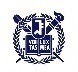 Stability formula of Tetrapod incorporating slope effect
Seoul National University
[Speaker Notes: A Tetrapod is regarded to be displaced when …]
Hydraulic experiment
Movie of a test
15
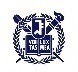 Stability formula of Tetrapod incorporating slope effect
Seoul National University
[Speaker Notes: This is a movie of a test.]
Development of stability formula
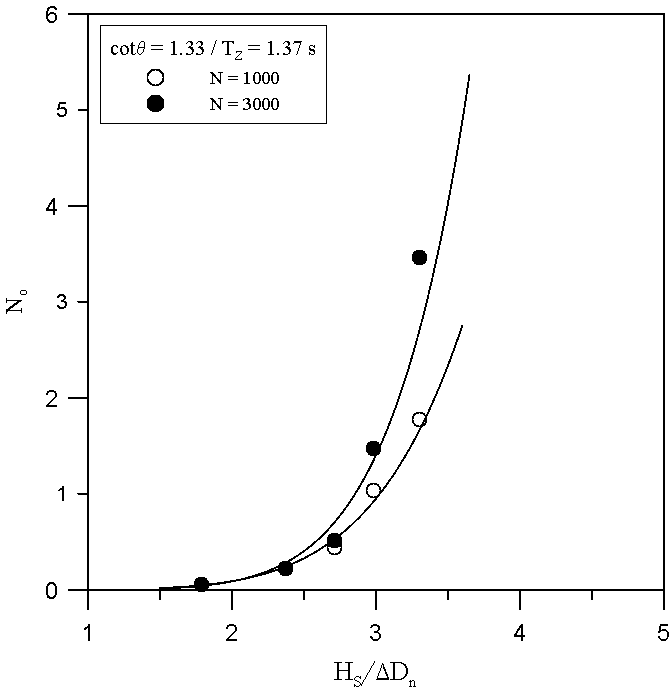 16
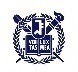 Stability formula of Tetrapod incorporating slope effect
Seoul National University
[Speaker Notes: For development of stability formula, we followed the method of Van der Meer for rock armor. First, draw a damage curve for each theta, Tz, and N. Then read the stability number for N0 of zero, 0.5, and 1.5.]
Development of stability formula
Plunging wave:




Surging wave:




Determine the coefficients (a, b, c, d) by using regression analysis
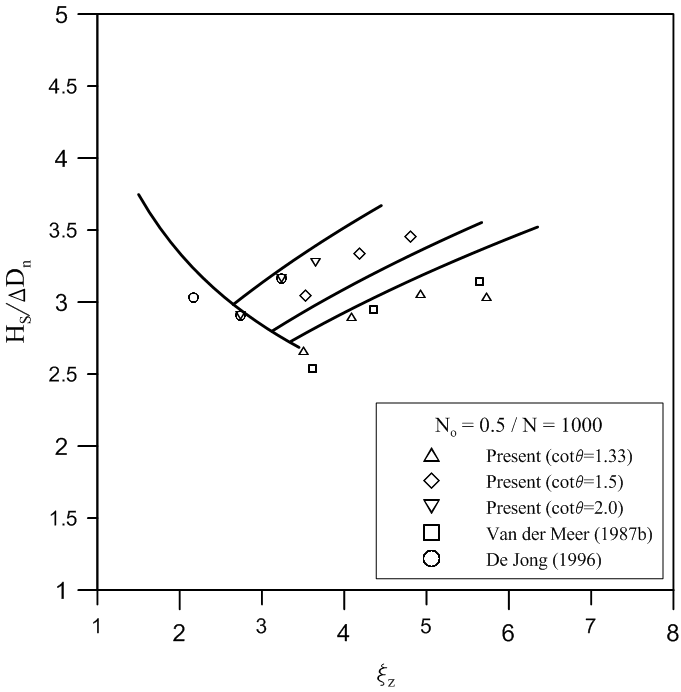 Surging
Plunging
17
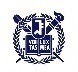 Stability formula of Tetrapod incorporating slope effect
Seoul National University
[Speaker Notes: Then we plot the stability number versus surf similarity parameter for 6 cases of different N0 and N. The data of Van der Meer and De Jong were also used. We assume the plunging wave formula and surging wave formula in this form, and we determine the coefficients a, b, c, d by using regression analysis.]
Development of stability formula
New stability formula for Tetrapod:
Plunging formula
Surging formula
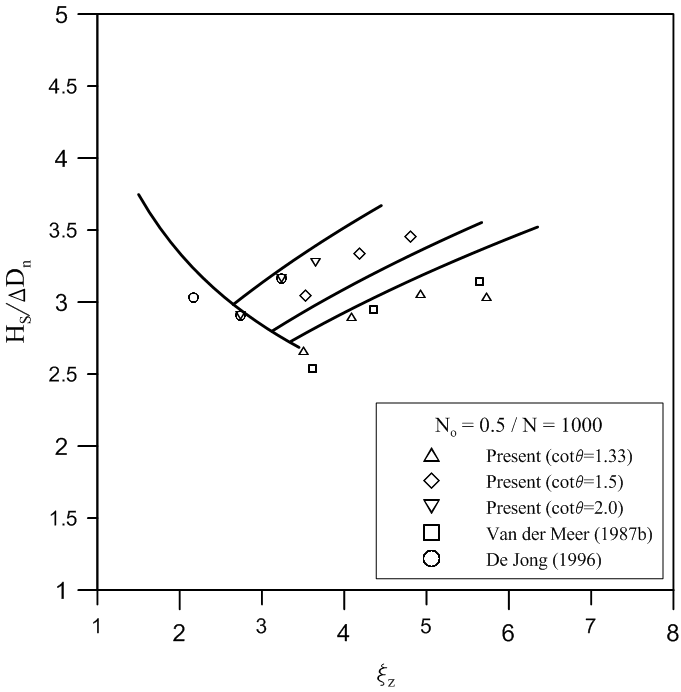 18
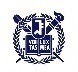 Stability formula of Tetrapod incorporating slope effect
Seoul National University
[Speaker Notes: This is the new stability formula for Tetrapod. We have a plunging formula which is decreasing with the surf similarity parameter and surging formula which is increasing with the surf similarity parameter. We have to use the maximum of these in the design.]
verification of stability formula
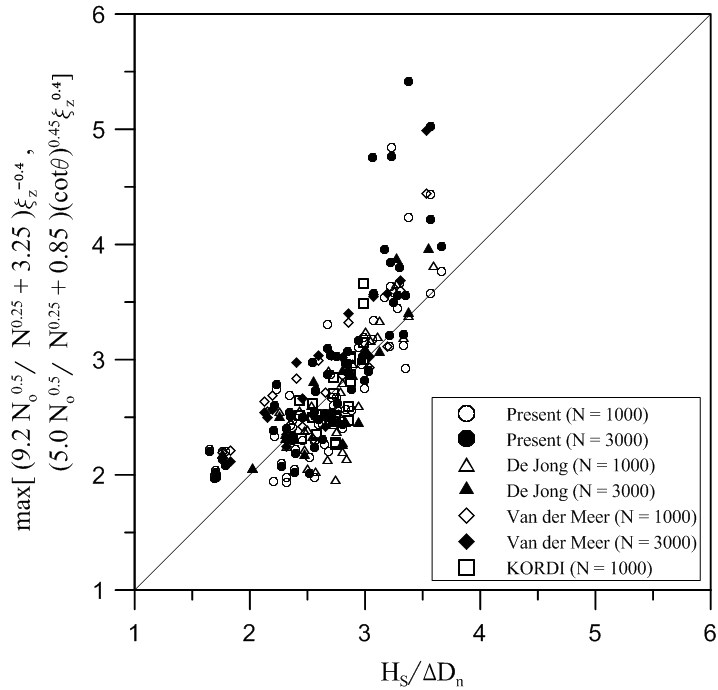 Over-prediction:
cotθ=1.33     Steep slope
Hs/∆Dn>3.0   High waves
N=3000         Long storm duration
Willmott’s Index of Agreement = 0.843
19
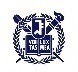 Stability formula of Tetrapod incorporating slope effect
Seoul National University
[Speaker Notes: This figure shows the calculated stability number versus measured stability number for all the data of present, De Jong, Van der Meer, and KORDI data. Over-prediction is observed for steep slope, high waves, and long storm duration. The index of agreement is 0.843.]
verification of stability formula
Including the data of low packing density and low-crest breakwater of De Jong (1996)
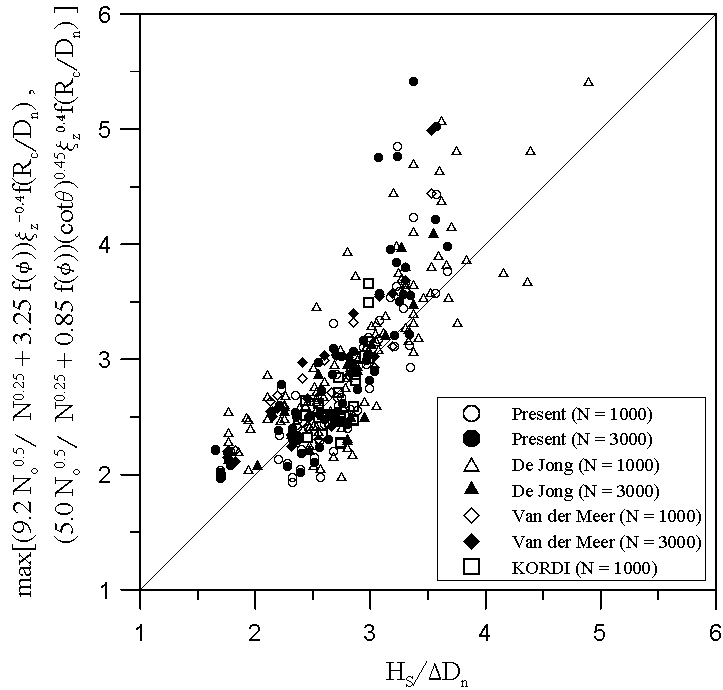 Index of Agreement = 0.857

Better than previous comparison without low packing density and low-crest breakwaters
20
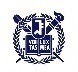 Stability formula of Tetrapod incorporating slope effect
Seoul National University
[Speaker Notes: This is a comparison including the data of low packing density and low-crested breakwater of De Jong. The packing density function and crest elevation function is included in the stability formula. The index of agreement is 0.857. This is better than previous comparison without low packing density and low-crest breakwaters.]
uncertainty of stability formula
Reliability function of the new formula:
21
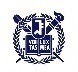 Stability formula of Tetrapod incorporating slope effect
Seoul National University
[Speaker Notes: To estimate the uncertainty of the stability formula, the reliability function of the new formula is expressed in this way. Here ‘a’ is a variable signifying the uncertainty of the formula. We plot a histogram of ‘a’ using the experimental data. Assume normal distribution of ‘a’, and calculate the mean and standard deviation. The mean is 0.96, and the standard deviation is 0.13.]
conclusion
A new stability formula was developed for Tetrapod armor layer
Can be used for different slope angles
Can be used for low packing density and low-crest breakwaters as well
Over-predicts the stability number in the case where a steep breakwater is designed for a storm of large wave height and long storm duration
Uncertainty of the formula:                               bias=-0.04, coefficient of variation=0.14
22
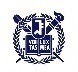 Stability formula of Tetrapod incorporating slope effect
Seoul National University
[Speaker Notes: This is the conclusion of this study…]